Massachusetts Children’s Behavioral Health Initiative (CBHI)
Summary of FY2020 Wraparound Fidelity Monitoring Results
1
1
Agenda
Introductions
Changes to presentation of data
Review Massachusetts fidelity data
Implications and recommendations
Appendices
2
2
Wraparound Adherence
What do we want to measure?
Wraparound Principles:
Family voice and choice
Team-based
Natural supports
Collaboration
Community-based
Culturally competent
Individualized
Strengths-based
Persistence
Outcome-based
3
3
Wraparound Implementation
What do we want to measure?
Implementing the practice model:
The Four Phases of Wraparound
Phase  1A
Engagement and Support
Phase  1B
Team Preparation
Phase  2
Initial Plan Development
Phase  3
Implementation
Phase  4
Transition
Time
4
Key Elements of Wraparound
Grounded in Strengths Perspective
Driven by Underlying Needs
Supported by an Effective Team Process
Determined by Families
Includes Natural and Community Supports
Outcomes-Based
5
5
FIDELITY TOOLS
Wraparound Fidelity Index, Short Form (WFI-EZ)
Team Observation Measure, version 2 (TOM 2.0)
6
6
Wraparound Fidelity Index,  Short Form
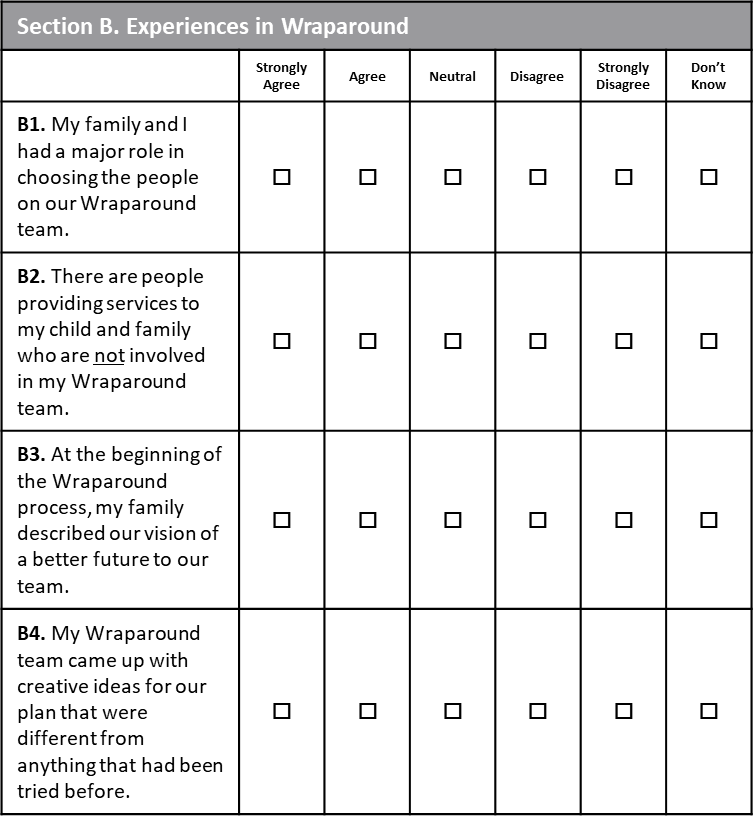 The tool consists of 42 items, including basic information, Wraparound experience (reflecting the five key elements), and sections on satisfaction and outcomes.

A. WRAPAROUND INVOLVEMENT: My team meets regularly (for example, at least every 30-45 days) – 4 items

B. EXPERIENCES IN WRAPAROUND: With help from members of our Wraparound team, my family and I chose a small number of the highest priority needs to focus on. – 25 items
Key Element: Needs-Based

C. SATISFACTION: Since starting Wraparound, our family has made progress toward meeting our needs. – 4 items 

D. OUTCOMES: Since starting Wraparound, the child/youth has had a new placement in an institution. – 9 items
7
7
Team Observation Measure,  Version 2
Consists of 36 indicators across seven subscales
– Five subscales are dedicated to the Key Elements; additionally one evaluates meeting attendance, and one  assesses facilitation skills
Generates Total Fidelity based on all seven  subscales, and Key Element Fidelity based on  the five designated subscales
8
8
During FY2020, a total of 1020 fidelity  forms were collected*
*TOM 2.0 forms were completed only through March 2020 due to COVID
9
9
CHANGES TO DATA PRESENTATION
WFI-EZ & TOM 2.0 Results Calculation and Comparison Adjustments for 2020
10
Overview of Changes Made to the Way EZ and TOM Data is Presented
Adjustments to the data that is being presented were discussed at the 2019 Statewide CSA meeting.  It was widely agreed that comparing Massachusetts’ results to the National results was not overly useful, compared with looking at movement within Massachusetts’ results over past years.  Additionally, it was decided that presenting the EZ results in the format of  
%agree/%disagree/%neutral would be easier to interpret and make use of.  In this report, the following changes were made:

Massachusetts’ results are not being compared with National Wraparound results.
Less focus comparing the TOM 2.0 and EZ results.
Stronger emphasis on comparing 2020 results with previous year’s results; look for areas of growth or areas of decline from 2019.
EZ results are no longer being presented on a scale of -2 to 2; response results reflect percentage of agreement and disagreement to a statement (Strongly Agree and Agree responses are combined under “Agree” and Strongly Disagree and Disagree responses are combined under “Disagree”. 
Not looking at relative risk as it compares with the National Mean; instead looking at item results that are considerably higher or lower (at least 10%) than other item results within that key element, or that reflect a 5% increase or decrease from the previous year’s results.
11
9
MASSACHUSETTS RESULTS
Scores on the WFI-EZ & TOM 2.0
12
Youth Summary
13
TOM 2.0 scores continue to be higher, on average, than  the WFI-EZ comparison when examined by Key Element
14
WRAPAROUND FIDELITY INDEX, SHORT FORM
Massachusetts Fidelity
15
Fidelity Scores by Key Element
16
Fidelity Scores by Key Element2019 vs 2020
17
Scores did not vary significantly between the two survey completion methods: completed via the phone by an interviewer or by the caregiver via email/mail
18
Total Fidelity
Fidelity Score
19
Most respondents report basic characteristics of  Wraparound occurred during services
20
Item-Level Results
Strengths & Areas for Improvement
Area of Growth/Strength:
Item that is at least 10% higher than others in the category
green box
An increase of at least 5% from 2019
Area for Improvement:
Item that is at least 10% lower than others in the category

A decrease of at least 5% from 2019
red box
21
[Speaker Notes: How do we want to identify a strength/area of improvement this year????]
Effective Teamwork
                              2019 vs 2020
*Agree combines responses of “Strongly Agree” and “Agree”
*Disagree combines responses of “Strongly Disagree” and Disagree”
22
Natural Supports
                            2019 vs 2020
*Agree combines responses of “Strongly Agree” and “Agree”
*Disagree combines responses of “Strongly Disagree” and Disagree”
23
Needs-Based
                       2019 vs 2020
*Agree combines responses of “Strongly Agree” and “Agree”
*Disagree combines responses of “Strongly Disagree” and Disagree”
24
Outcomes-Based
                         2019 vs 2020
*Agree combines responses of “Strongly Agree” and “Agree”
*Disagree combines responses of “Strongly Disagree” and Disagree”
25
Strength and Family Driven
                         2019 vs 2020
*Agree combines responses of “Strongly Agree” and “Agree”
*Disagree combines responses of “Strongly Disagree” and Disagree”
26
Satisfaction
27
Satisfaction
*Agree includes responses of “Strongly Agree” and “Agree”
*Disagree includes responses of “Strongly Disagree” and Disagree”
28
Outcomes
Graph indicates % of respondents who answered “yes” to each item
29
Functioning Outcomes
In the past month, my child or youth has experienced:
30
Comments from Caregivers
Comments included Positive and Negative Experiences with Wraparound

Approximately one-third of the 626 respondents provided   comments, with about one half of those who commented reporting only positive experiences with ICC, about one third reporting negative experiences and about fifteen percent reporting mixed experiences.
31
Comments from Caregivers
Positive experience with Wraparound
Many respondents spoke about the help they received from their Wraparound team, with some noting simply it had been “helpful” and others identifying more specific ways they had been helped, including navigating issues with school as well as crises.  Additionally, several other themes emerged from the positive feedback.
32
Comments from Caregivers
Positive experience with Wraparound 
Supportive
“I thought it was great.  When I didn’t have support, they were there.”
 
“People are nice and supportive to me and advise how to help.”
 
“They were great support.  I was so lost without them.  Didn’t know where to go- felt all alone and helpless.”

Help with Services/Resources
“They take in the needs and identify resources.”

“We have a great team.  Lots of referrals.”
 
“They were so helpful finding resources.”
33
Comments from Caregivers
Positive experience with Wraparound 
Communication
"My son has relationship issues that make it difficult to get along.  They have been very good with him.”
 
“They have been very helpful and call after each visit to provide feedback.
thought it was great.  When I didn’t have support, they were there.”
 
“The people were amazing.  They communicated well and listened to me.   It was nothing but a wonderful experience.”

Positive Impact on Child
“They are working great with the kids.  We are making progress, lots of good breakthrough stuff.  I think this will positively affect the long term quality of my son’s life.”
 
“They have helped my son a lot, especially with his behavior.”
34
Comments from Caregivers
Positive experience with Wraparound 
Education/Information
"Our team does a very good job keeping us informed of all of our options and suggesting things outside the box.”

“They have helped me to understand what is going on a lot better.”

Collaborative
“I’ve had 2 ICCs, both were resourceful; we would divide up jobs.  It felt like a team.  It was a great experience.”

“It is a great thing.  We work well.  They know how to make siblings a part of the group.”

Improved Self-Confidence
“They give me the confidence and support to be the best mother I can be…”
 
“The team had a high level of commitment that empowered me to be more assertive.  It was a great experience.”
35
Comments from Caregivers
Negative experience with Wraparound
The following themes emerged from respondents who identified issues, concerns or areas of improvement for ICC.
36
Comments from Caregivers
Negative experience with Wraparound
Services/Supports Not Set Up 
“We did make a plan with the ICC but at each meeting she focused on just repeating the goals of the plan.  She in no way helped to find a therapist or psychiatrist as we were promised.”
 
“We were told that team members were busy with many other people. Services have been requested but have not been secured.”
“I wish there were more providers in the area and not long waitlists.  I am still waiting for a Behavioral PCP and Evaluation Diagnosis – on a year long wait list.”
Communication Issues
“Weeks went by without hearing from any team members.”

“I did not feel confident in the ICC and her lack of communication between our daughter myself and her dad.”
 
“The Family Partner was too busy talking to listen to my problems.”
37
Comments from Caregivers
Negative experience with Wraparound
Services Ending Too Soon
“The way they terminated I was very upset.  We were all busy but I was told abruptly that the services would stop before we were ready for that to happen.  Things went well with our first coordinator but she was replaced and it went downhill from there.”
 
“Everything was fantastic service wise but I didn’t feel my daughter’s needs were actually met and it was closed too soon.  I disagreed but she was a good girl, not rebellious, and so they stopped.”

“It was great but it ended before it should have because the insurance ran out.”
Lack of Follow Through
“Nothing got done.  They assigned things to others but they did nothing.  They said “we can’t do anything”. 
 
“I discontinued services because I was barely able to meet with anyone who works with our case.  There were constant call outs and rescheduled appointments and it became pointless to have this service.”
38
Comments from Caregivers
Negative experience with Wraparound
Inconsistent Meetings
“Team members often did not show up for scheduled meetings at my home.  Weeks went by without hearing from any team members.”
 
“I am disappointed because the team doesn’t always show up for meetings.  I was told that team members were busy with other people.”
Issues with Meetings
“Throughout summer, they would not meet at our home.  They met at school and at my work, but refused to meet together at home.”
 
“Meeting times were not convenient.  They would only meet during my working hours.  Other than that, it was great.  The times were awful.”

Too Much Work Put on Caregiver
“I had to do all the work.  Setting up the schedule, but I had to do it on my own.  She let me down."
39
Comments from Caregivers
Negative experience with Wraparound
Staff Turnover
“I would have had a better experience if we had the same people from start to finish.  It felt like we had to start over; had to get to know them.”
 
“Lots of staff turnover which stops forward progress.”
Not the Right Fit
“We should have had a person of color.  ICC could sympathize but not empathize.”
 
“Would recommend they line up people assigned better with the caregiver.  Mine was lot older and we did things differently.  Need a better match.”

Lack of Impact on Child
“My child is still struggling with the awful system in school.”
 
“There was no movement in five months.  Not effective.”
40
SUMMARY OF WFI-EZ FINDINGS
41
Summary of Results
There was a slight increase in all Key Element scores from 2019, with a 4% increase in Total score, up to 70% from 66% in 2019.
 25 of the 32 CSAs all had slight to moderate increases in overall score, with 4 having decreased and 3 remaining the same.
42
Strengths
Areas of highest increase 
Outcomes-Based
Caregivers continue to report high levels of agreement that they know what to do in a crisis.  Additionally, three areas had increases from 2019; 
talking about transitioning out of wraparound 
confidence to manage future problems
able to get community support and services that met needs.

Strength and Family Driven
There were two areas of increase from 2019;
Family described a vision of a better future
Team came up with ideas and strategies tied to things the family likes to do
43
Strengths
Other Areas of Improvement from 2019
   1. While Natural Supports overall continues to be the   lowest key element, there was one question that reflected an increase of 6% from 2019:
		The Wraparound team has helped child/family build strong  relationships with people they can count on

   2. Overall Satisfaction increased by 4% from 2019

Caregivers who reported positive experiences with Wraparound in their comments often noted that their team had been supportive and helpful with setting up needed services and resources.
44
Areas for Improvement
Caregivers continue to report that natural supports are not a consistent part of their teams
Caregivers express worry that the process is too short  or will end before they are ready (score and comments); with several commenting that services did end abruptly
Caregivers who reported negative experiences with Wraparound in their comments often indicated their team had not been helpful setting up needed services/resources and/or that team meetings had been inconsistent
45
TEAM OBSERVATION MEASURE, VERSION 2
Massachusetts Fidelity
46
The majority of TOMs were completed during Follow-Up meetings
Total Meetings Observed: 394
47
Scores by Subscale
Includes “Full Meeting  Attendance” and “Skilled  Facilitation”
Includes only the 5 Key  Elements
48
Scores by Subscale
Fidelity Score
49
Total Fidelity
Fidelity Score
50
Team Membership & Attendance
The table below indicates the total number of people from each particular category that are on teams, the total number that attended meetings, and the corresponding percentage that attended the team meetings.
Gold box denotes natural support role on the team
51
Natural/Community Support Team Participation and Meeting Attendance
75% of the meetings that were observed included NO natural/community supports on the team (295/394)

11% of the 394 team meetings observed included Extended Family as part of their team (44/394) and of the 44 teams that included extended family, 20 team meetings had extended family in attendance (45% attendance rate)

6% of the 394 team meetings observed included Friend(s) of the Caregiver as part of their team (22/394) and of the 22 teams that included friends of the caregiver, 14 team meetings had caregiver friends in attendance (64% attendance rate) 

>1% of the 394 team meetings observed included friend(s) of the youth as part of their team (3/394) and of the 3 teams that included friends of youth, 1 attended the meeting (33% attendance rate)  

  12% of the 394 team meetings observed included Community Supports as part of their team (46/394) and of the 46 teams that included community supports, 31 team meetings had community supports in attendance (67% attendance rate)
52
Item-Level Results
STRENGTHS & AREAS FOR IMPROVEMENT
53
Item-Level Results
Strengths & Areas for Improvement
Strength:
Item that is at least 10% higher than all others in the category
green box
Areas for Improvement:
Item that is at least 10% lower than all others in the category
red box
54
[Speaker Notes: How do we want to identify a strength/area of improvement this year????]
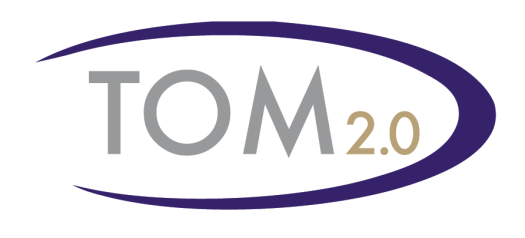 Full Meeting Attendance
55
55
[Speaker Notes: 1f is the lowest scored item on the entire TOM 2.0]
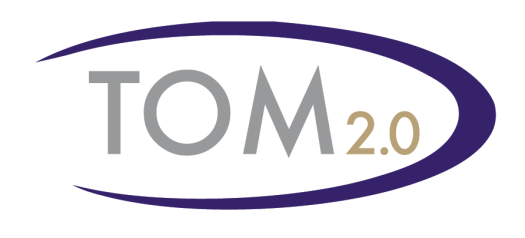 Effective Teamwork
56
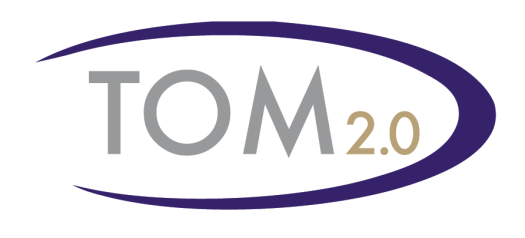 Driven by Strengths & Families
57
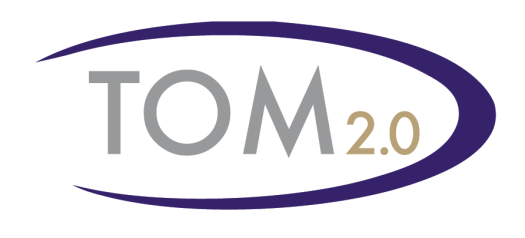 Based on Priority Needs
58
Use of Natural 
& Community Supports
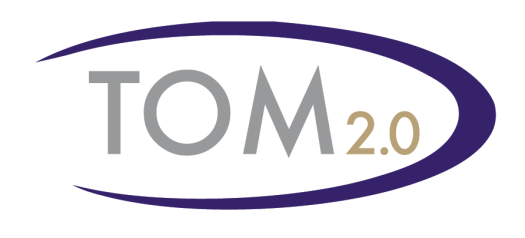 59
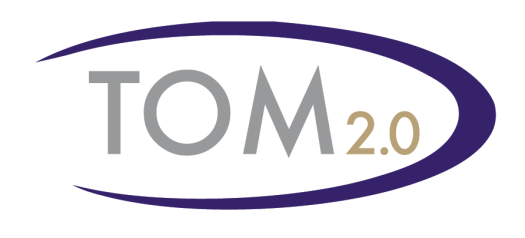 Outcomes-Based Process
60
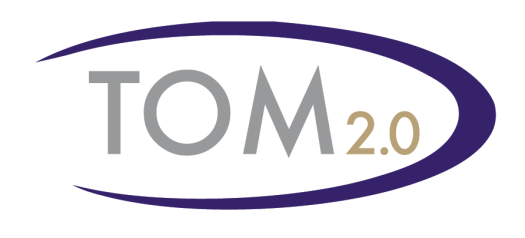 Skilled Facilitation
61
SUMMARY OF TOM 2.0 FINDINGS
62
Summary of Results
A note about the sample population for 2020; 394 meetings (slightly more than half as many as in past years) were observed between July 2019 and March 2020. Evaluations discontinued due to the program changing to remote/virtual meetings as a result of the Pandemic.
14 agencies completed less than 10 TOM evaluations.
Effective Teamwork & Skilled Facilitation scores continue to be very high; both above 90%.
Meeting attendance continues to be a struggle, particularly natural and community supports; only ¼ of teams observed included ANY natural/community supports as part of their team; of those teams that have natural/community supports participating, the attendance rate ranged from 33-67%.
63
Strengths
Effective Teamwork scores are nearly perfect.  According to raters, Teams are reported to be working well together, assigning tasks, and following through on responsibilities (2a-2e)
Similarly, the items under Skilled Facilitator are all  over 90%. Raters found the facilitators to be  prepared, organized, and engaged (7a-7e).
Improvements from 2019 were reported with developing new goals that are specific and measurable; and evaluating progress toward meeting goals using objective and verifiable measures (6d-6e).
64
Areas for Improvement
Youth are often not present. When they are,  they often do not constructively contribute to care planning (3b)
Natural supports also are not consistent a part of team, and are often not present at meetings, and  when they are, do not actively participate in care  planning (5c)
Discussion around how they will know needs/goals have sufficiently been met to warrant transition is lower, dropping from 66% in 2019 to 62%.
65
Room for Growth
Standard Deviation from the Mean
Top Performers
66
Room for Growth
Standard Deviation from the Mean
Top Performers
67
IMPLICATIONS
68
Statewide Fidelity Results
Continued pattern of differences in family  perceptions of overall fidelity versus  providers’ observations in team meetings
Like last year, TOM scores were markedly higher  than WFI-EZ scores. 
While TOM scores remained fairly consistent with 2019, EZ scores showed a slight consistent increase across all elements.
69
Team Attendance/Meetings
Only 25% of teams whose meetings were observed included a natural support as part of the team.
Only 39% of meetings observed had the youth in attendance. 
EZ results continue to reflect lower involvement of natural supports (friends/family/neighbors…)with Teams.
Caregivers comments indicate some issues with the regularity and consistency of team meetings.
70
Satisfaction & Outcomes
Satisfaction with the Wraparound process and  family progress showed slight increases from 2019 in both EZ and TOM scores.
71
WFI-EZ and TOM Total Scores
Caregivers and TOM raters experience the Wraparound process differently. 

There have been several plausible explanations discussed in the past:
More training about the TOM 2.0 is needed.
More training about Wraparound practice and principles is needed.
The difference arises out of differences in the tools themselves.
Caregivers are unsatisfied for reasons unrelated to fidelity, and their responses to WFI-EZ fidelity questions are colored by their satisfaction.
72
Differences Between EZ and TOM
The two tools are more different than they are similar in how they are structured and what they measure. 
TOM reflects a snapshot in time (observing one meeting for that youth) while EZ encompasses the entire period of time working together ranging from 3 months to the end of services, with an average length of time in service of 7 months at the time of evaluation; 15% of TOM evaluations are done during the initial meeting. 
Most of the questions within each of the five key elements – Effective Teamwork, Natural/Community Supports, Needs-Based, Outcomes-Based, Strength/Family Driven do not capture similar information; eg for Natural Supports, the TOM focuses on whether the team ENCOURAGED connections (at that particular meeting), whereas the EZ assesses whether there has been an INCREASE support and connections with friends/family...
Upon completing a question analysis, those questions across the two tools that do capture information that is more similar often yielded results that were more similar.  At times, there were similar questions on each tool, but the questions had been grouped under different elements.

The following tables reflect those questions on the TOM and EZ that more closely aligned with one another and the resulting scores.  It is important to note again, even with the similar information being captured in the questions, TOM questions are specific to what is occurring in that one meeting, whereas EZ questions reflect the entirety of the time in Wraparound.
73
Question Analysis EZ and TOM
74
Question Analysis EZ and TOM
75
APPENDICES
Fidelity by Key Element/Subscale
Z-Scores
76
APPENDIX A
Fidelity by Key Element/Subscale
77
Fidelity by Key Element
78
Fidelity by Key Element
79
Fidelity by Subscale
80
Fidelity by Subscale
81
APPENDIX B
Z-Scores
82
WFI-EZ & TOM 2.0 Z-Scores
A z-score tells us how many standard deviations the original observation falls away from the mean, and in which direction; We compared each CSA with the state EZ/TOM average.
83
WFI-EZ & TOM 2.0 Z-Scores
A z-score tells us how many standard deviations the original observation falls away from the mean, and in which direction; We compared each CSA with the state EZ/TOM average.
84